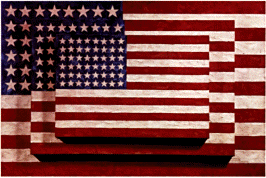 Popular Culture in Postwar America
Exploring the American History between 1940-1960
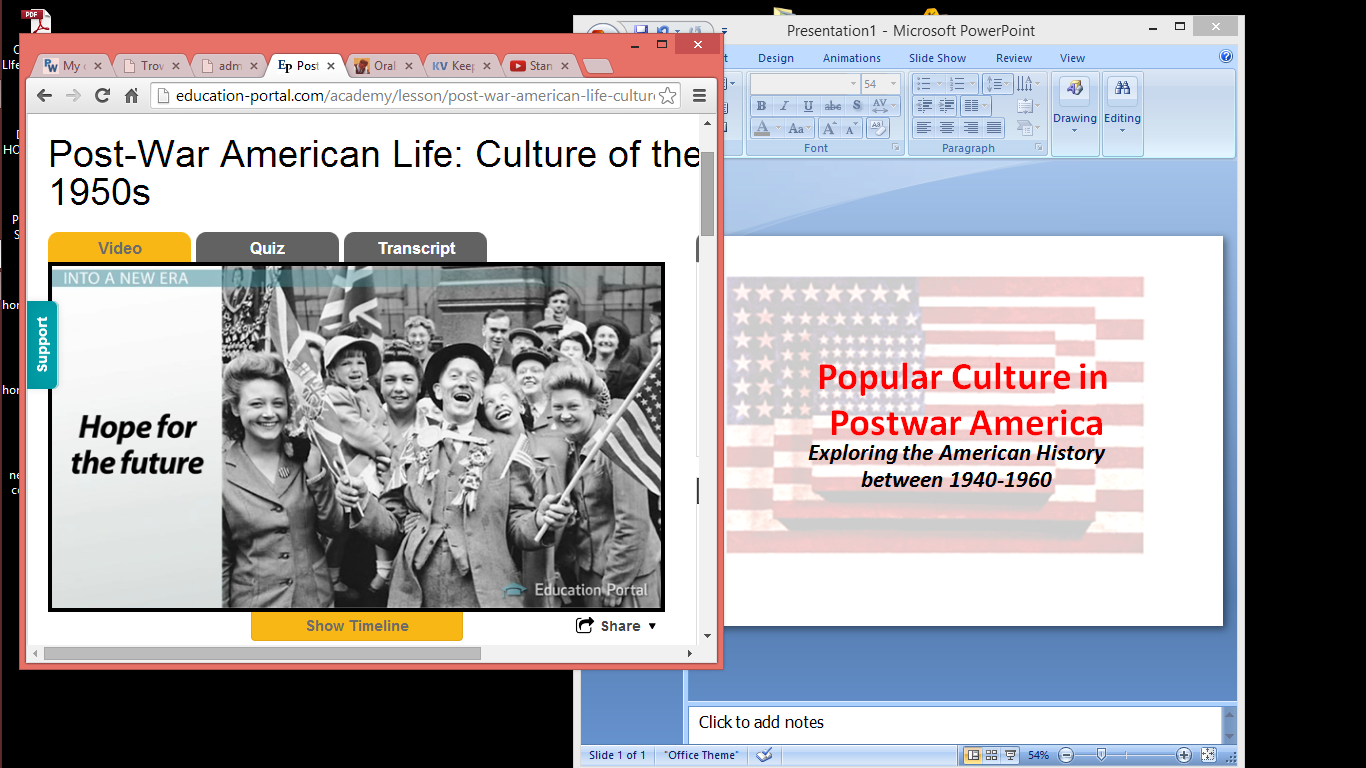 Presented by:
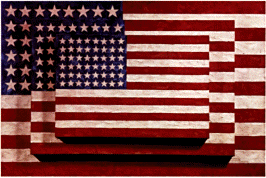 The Beginning of a New Life
With a new perspective of great possibilities waiting for the future, people have become more optimistic; taking every opportunity at present to live life at its fullest.
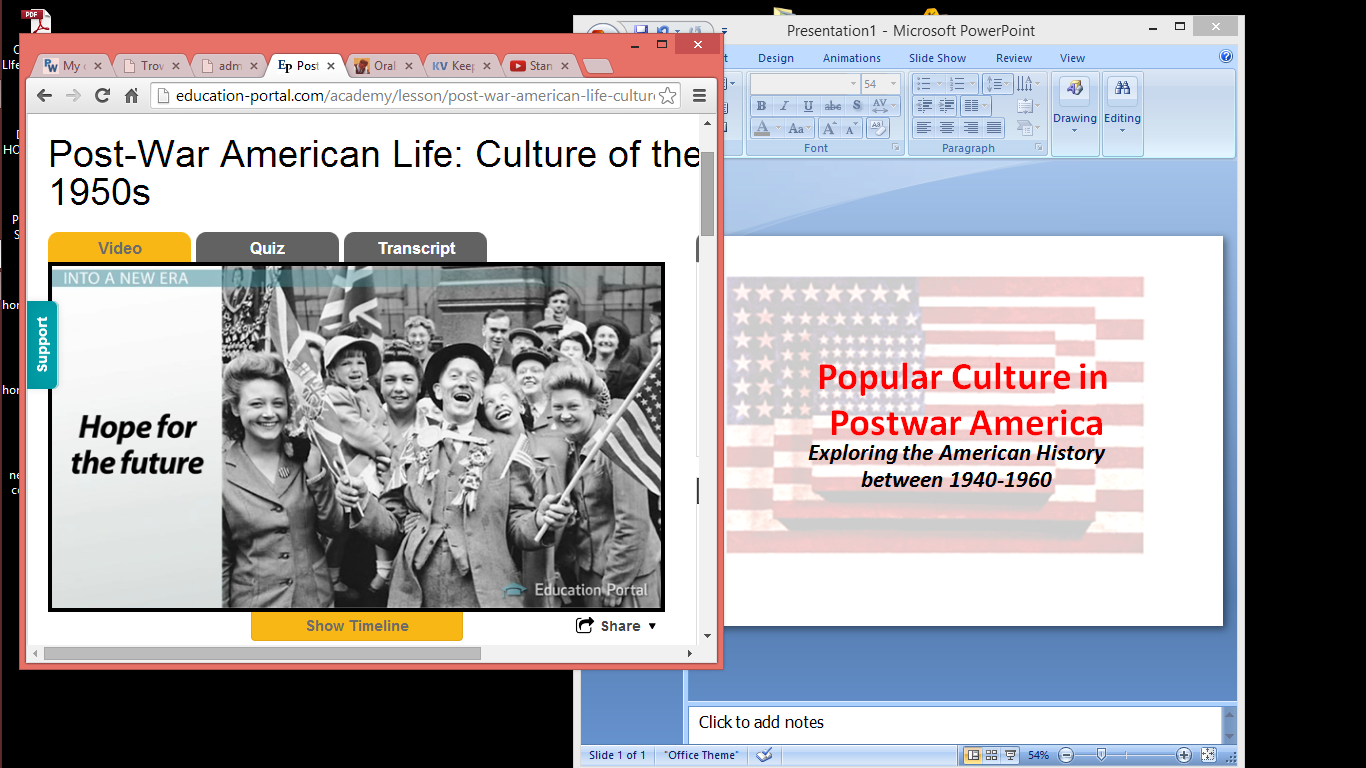 Everything that was considered traditional began to lose grip of the American people as they are ready to embrace a new life.
[Speaker Notes: Coined by historians as the beginning of modern living in the United States of America, the popular culture that was developed during the post war years introduced the nation to new opportunities of better living.]
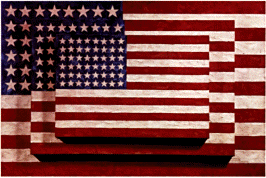 Freedom from War
Getting themselves untangled from the war years, the people were considerably excited to take a new step towards advancement. 

The people’s psychological understanding of what was going to happen in the future was rather important in building up a new sense of direction for the people.
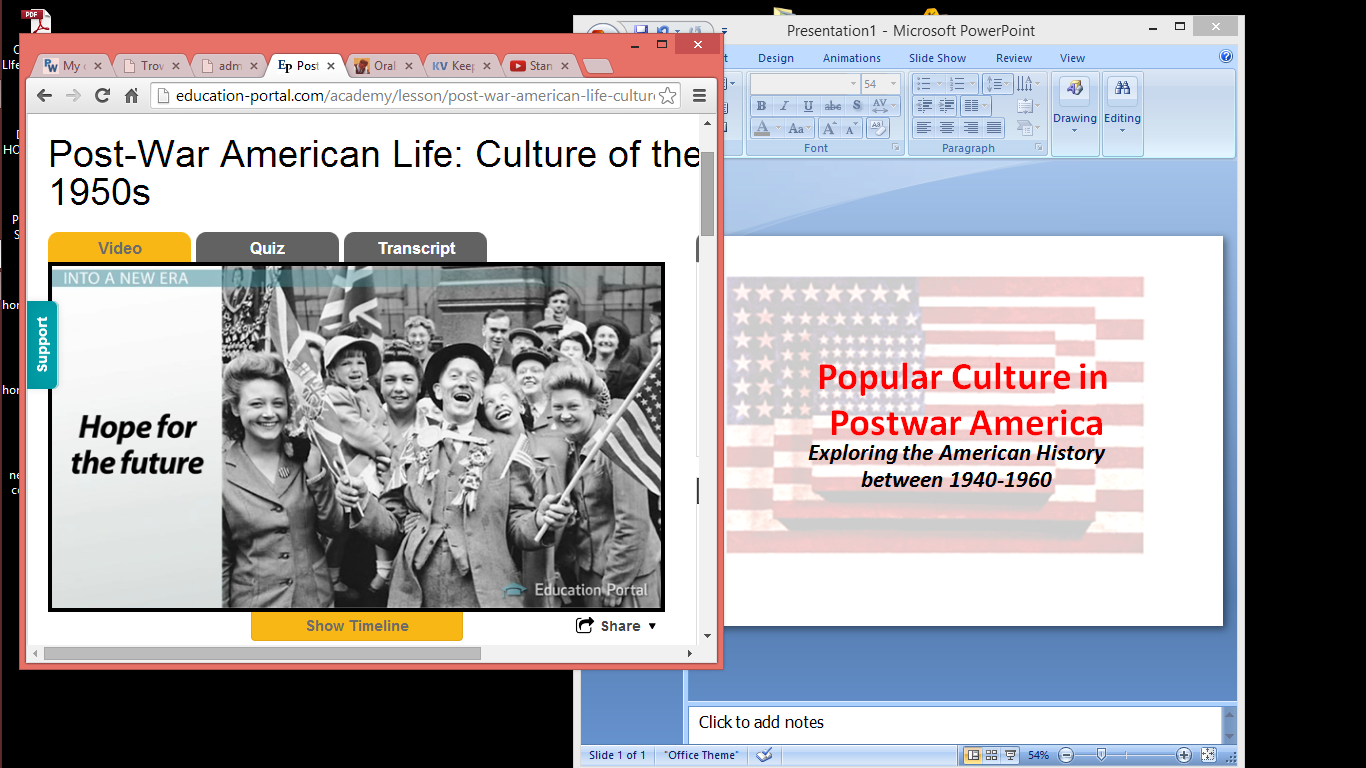 [Speaker Notes: During the years after the war, the people were hopeful and were ready to take on a new life. Instead of worrying about the past, the people were ready to take on new directions that would set their paths straight towards development and progress, especially in the aspect of realizing a new concept of satisfaction.]
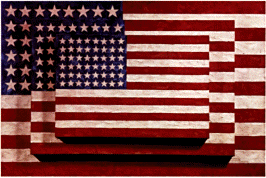 Birth of a New Lifestyle
Americans were ready to take on a new lifestyle that included leisure and relaxation.
More individuals had their jobs and had the chance to earn for their own desires
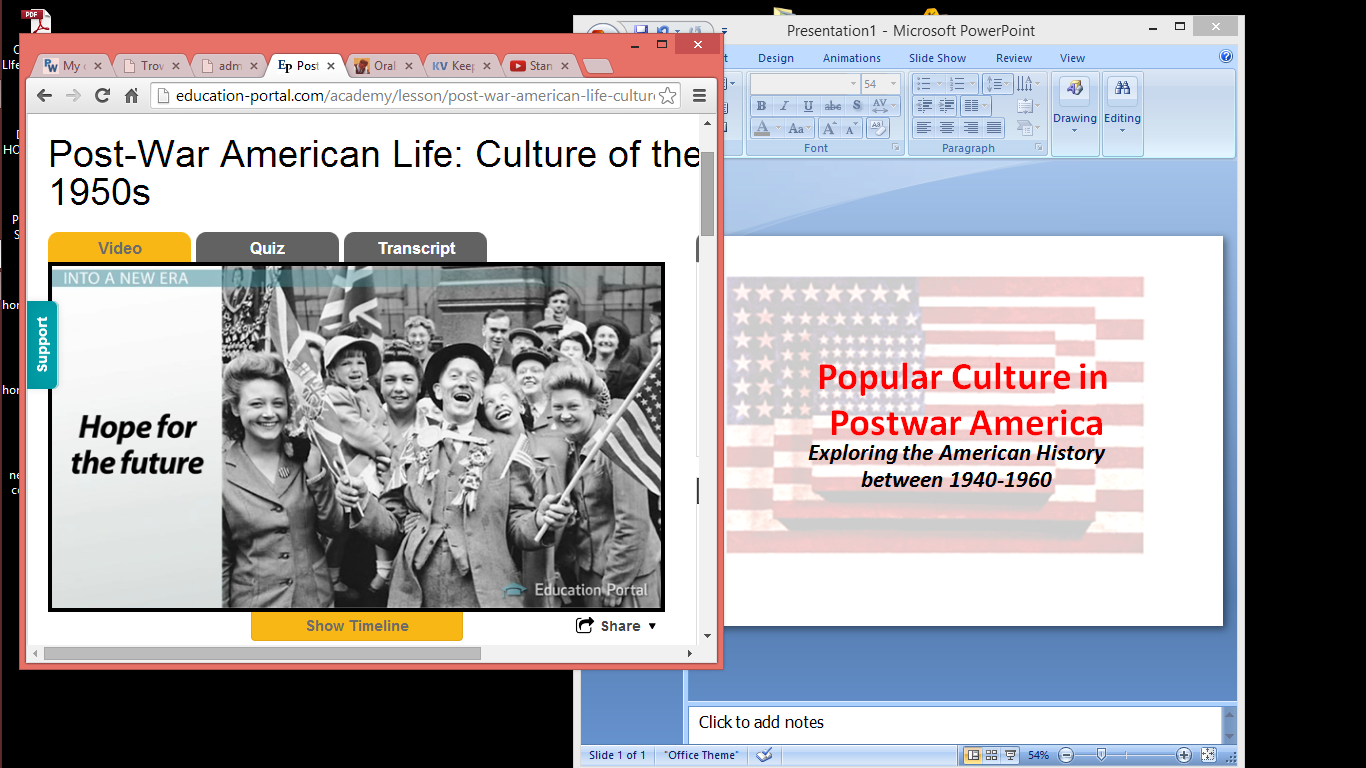 The work opportunities gave the people a chance to experience what they may have not been able to enjoy during the war years.
[Speaker Notes: As mentioned earlier, people were ready to break free and were so much hopeful of better days ahead. This particular mindset has been used by several agencies in the society to take on new beginnings that would likely bring America the kind of economic stability it hopes to establish after it has been able to survive the years of war and social chaos.]
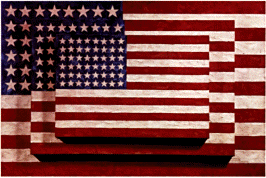 The Rise of New Media
Television became the 
center of attention
Television became the most sought after innovation during the post war years. People realized more that they are living after the war already since the new television era has already transformed its attention from selling war to selling different commodities and other programs that aim to capture viewer attention.
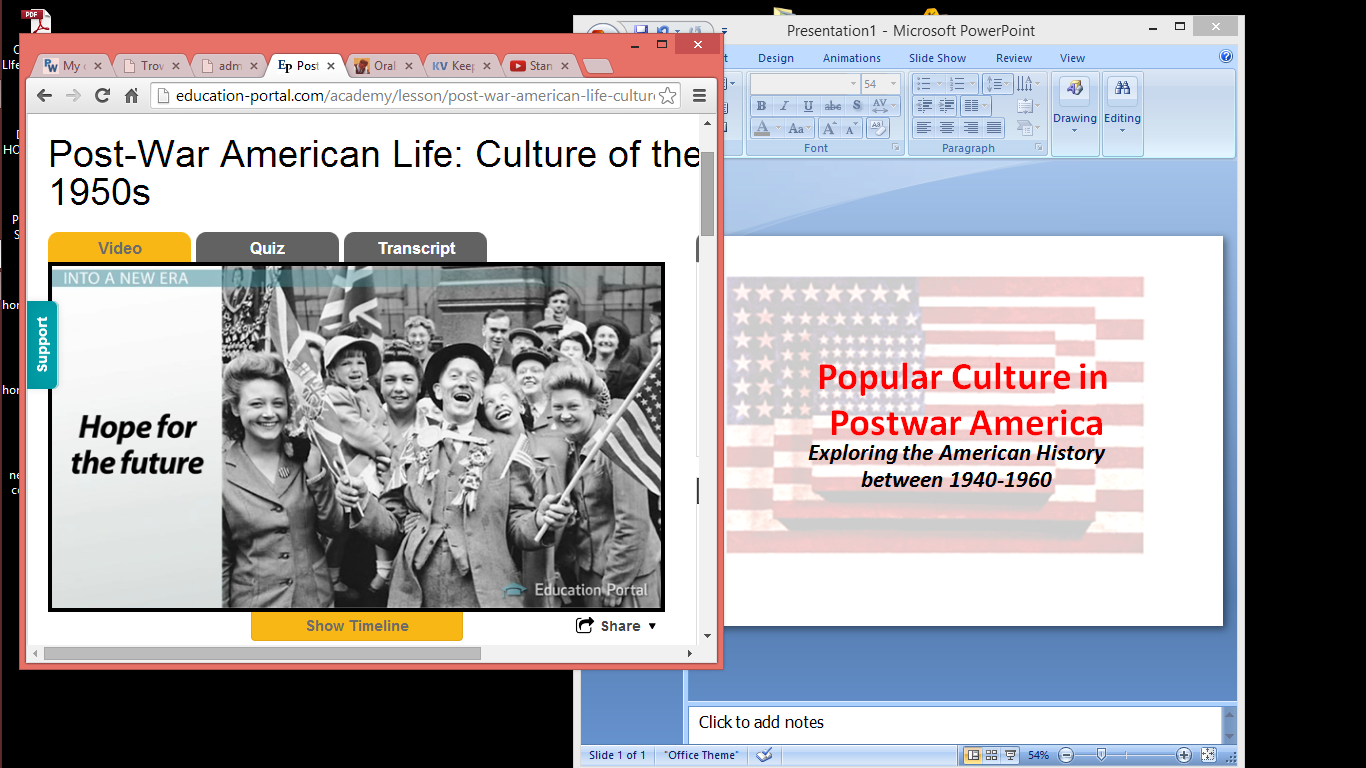 [Speaker Notes: During the war years, it was very much evident how the television was used to captivate the attention of young men to become soldiers. This has dramatically changed during the post war years and somehow, this transformation became the onset of a new beginning for the people;  a reason why television was at its peak during these years.]
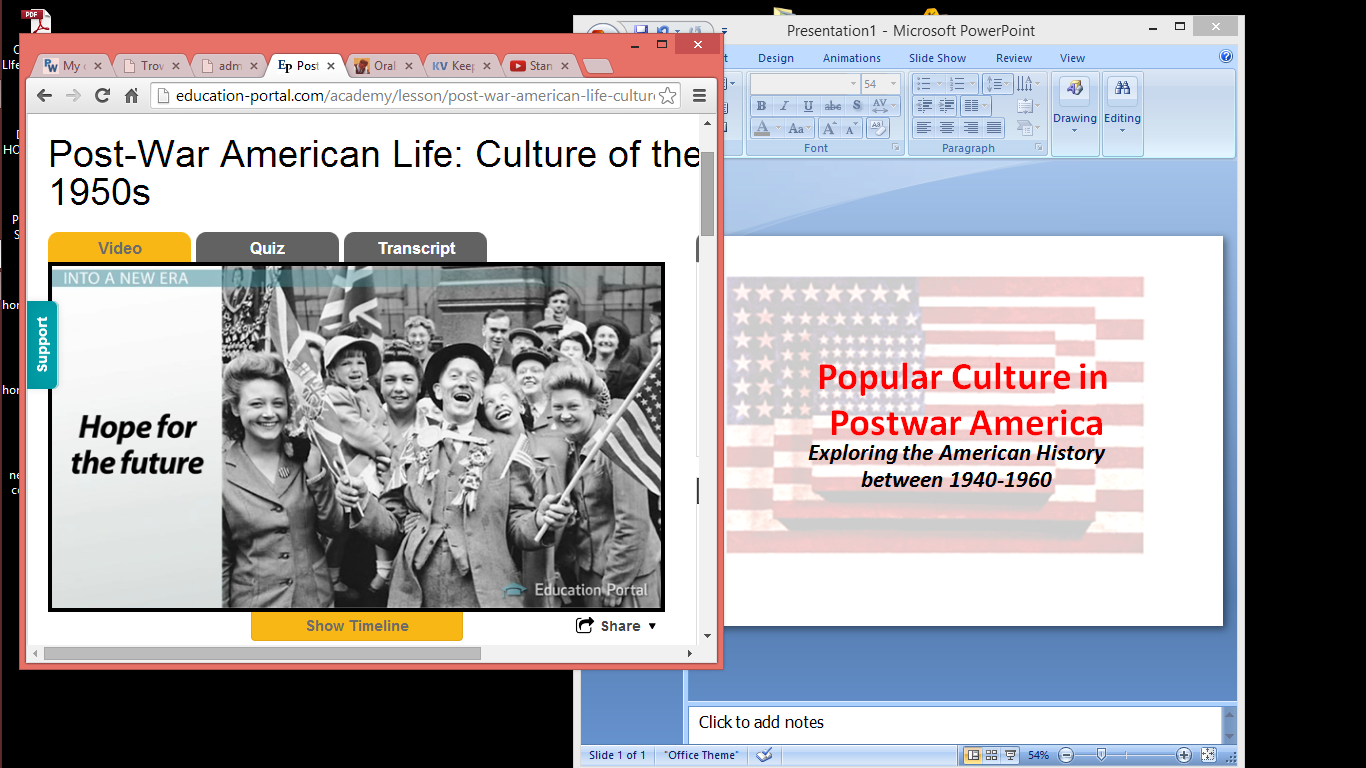 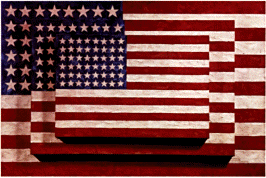 The New Industries
[Speaker Notes: Along with the rise of television popularity was the rise of new industries that catered to the psychological, social and economic perception of the people during the years 1940 to 1950.]
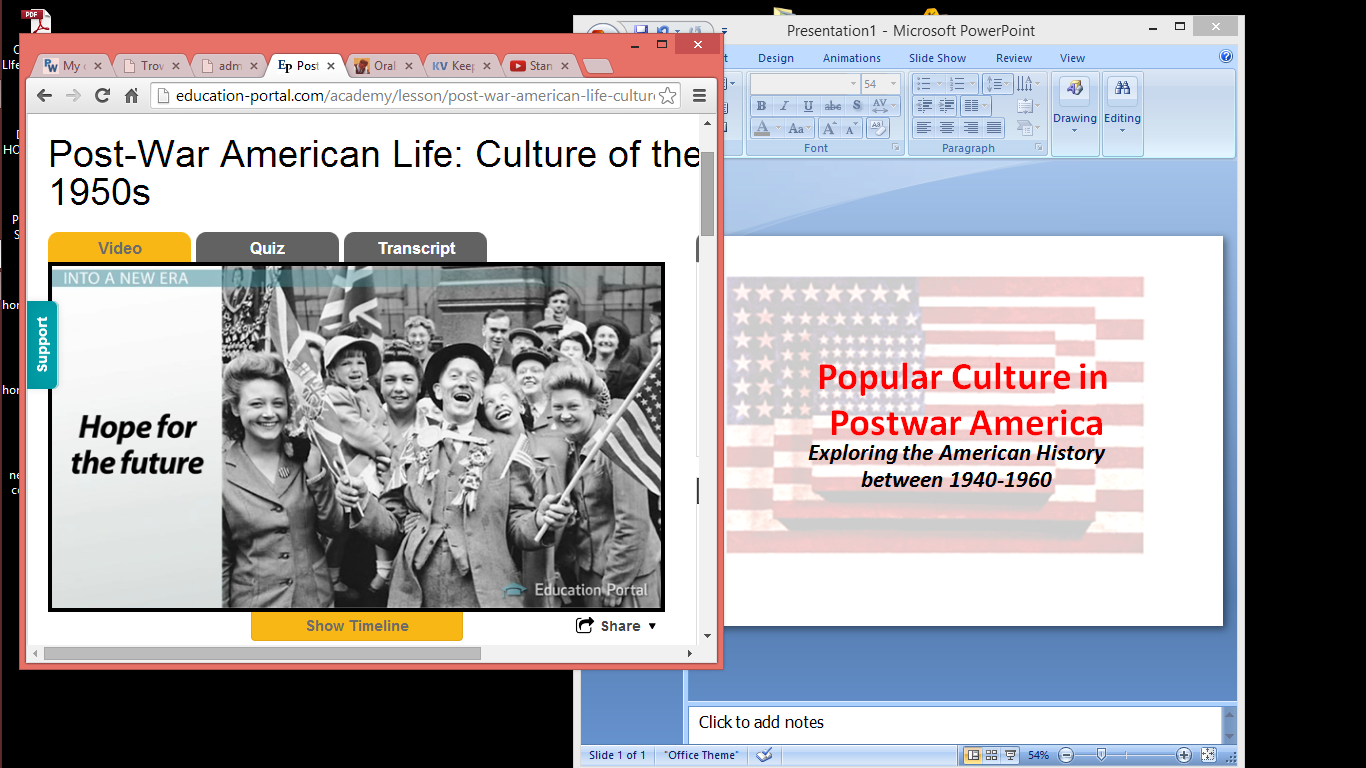 Sports Industry
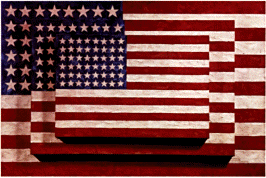 During the year 1947, the birth of the Color Line Sports was given way. This prompted the inclusion system in most sports especially in football.
This change intended to diffuse racial tension in the sports arena, with the distinct hope of increasing viewer rate in the said field.
[Speaker Notes: Sports organizers at the time took great opportunity of this movement as they are able to increase the value of viewer-respectability in the said industry. It is because of this movement that people became more convinced that going to sports events such as football was one of the important things they have to accomplish not only because they want to but because they want to support the new culture of the modern world that surpasses racial divide. 

One example of this movement was when Jackie Robinson joined the Brooklyn Dodgers eliminating the concept of racial divide and gender discrimination in sports.]
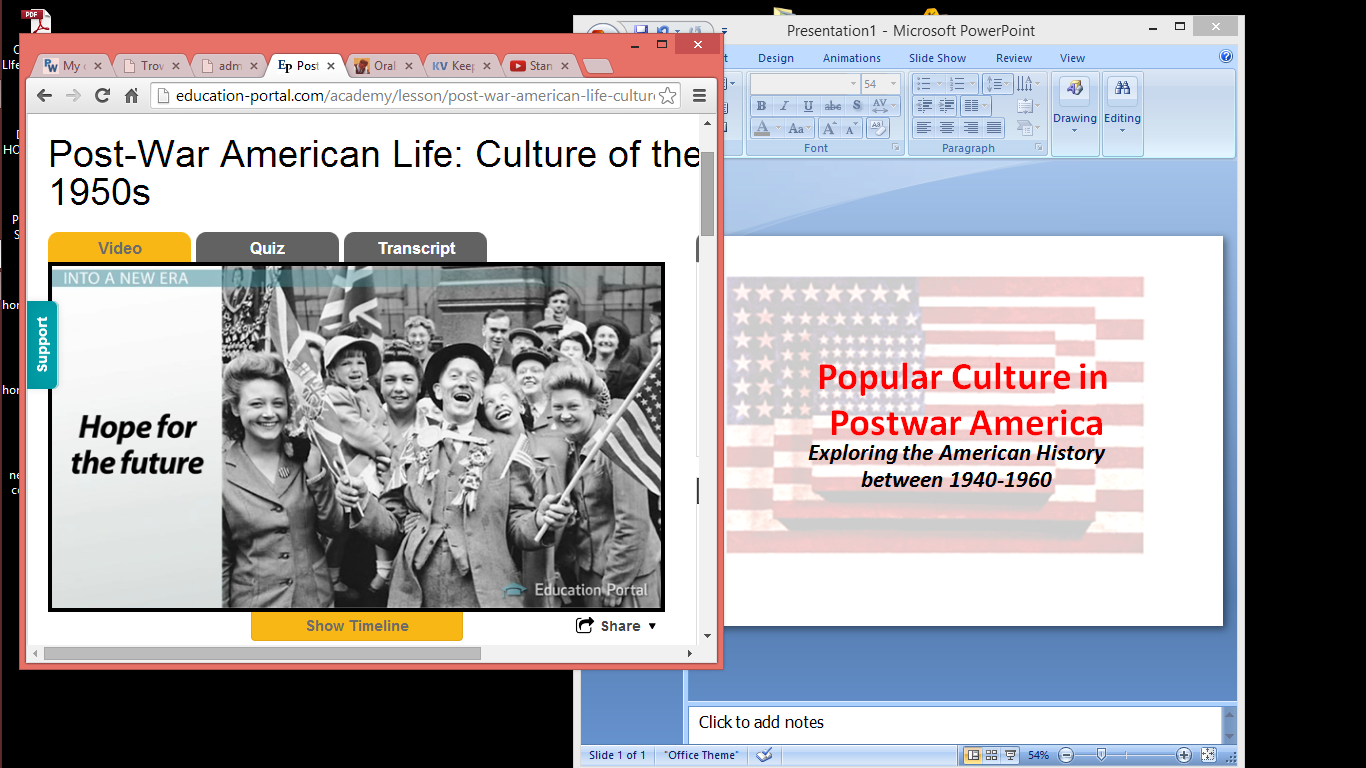 Music Industry
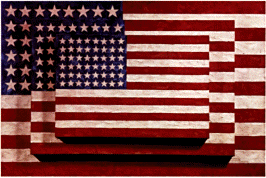 The Beat Movement
The beat movement was more of an art movement that constituted a new way of expressing one’s self through arts such as music, painting and poetry.
Rock n Roll
A musical genre noted for its expressive characteristic that fit the idealisms of the younger generation.
[Speaker Notes: The beat movement was more of a campaign for free art that disdains the emergence of capitalism in the society. This motion from artists have created a nonconformist way of living among many who do not accept the concepts of capitalism as the primary controlling factor in the modern community. Nevertheless, there are those who think that members of this movement were slackers who do not want to work hard as dictated through the systems of capitalism. 
The birth of Rock and Roll during this era marked the free spirit of the artists wanting to express themselves through music. Some individuals during the time thought it was provocative in nature and even rebellious in some ways. Sinatra particularly mentioned that it should not be considered music at all. Nevertheless, it captured the attention of the younger generation and the music industry was earning a lot from this particular music selection.]
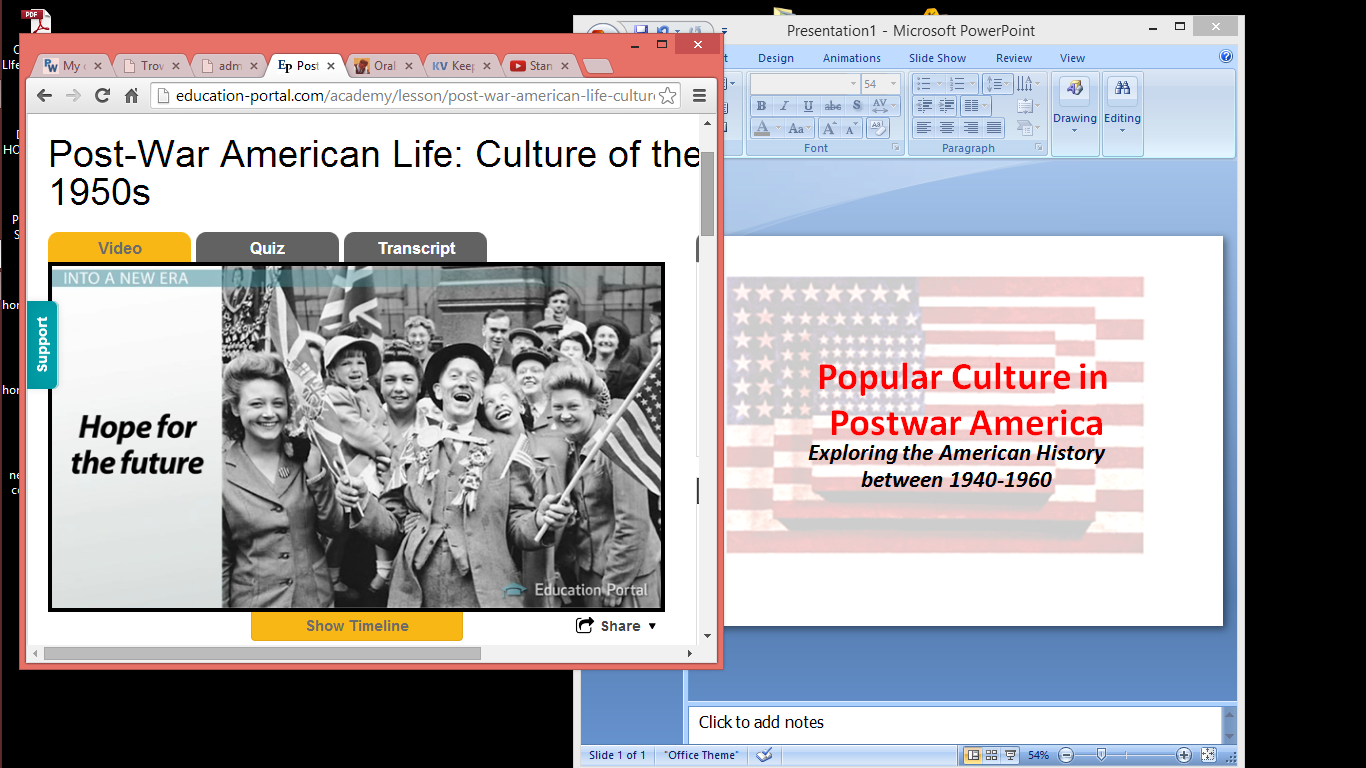 Film Making and Television Programs
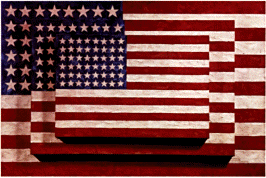 People Made Time for Television
During the war era, there were approximately a plain count of at least 5,000 to 7,000 sets of televisions distributed in the country. During the post war years, the said number has risen to at least 4 billion televisions that was distributed in different households around the United States.
[Speaker Notes: With the perception of people changing over the concept of entertainment, television producers took the opportunity to create more for the rising demand of the market. Lowering the price tag on every television brand available in the market, people were able to get hold of a television set that is sure to give them the entertainment they needed for a day. 

Film making and television program production has flourished during this time; and among the most cherished programs were soap operas that depcited real-life accounts played by actors in scripted plots.]
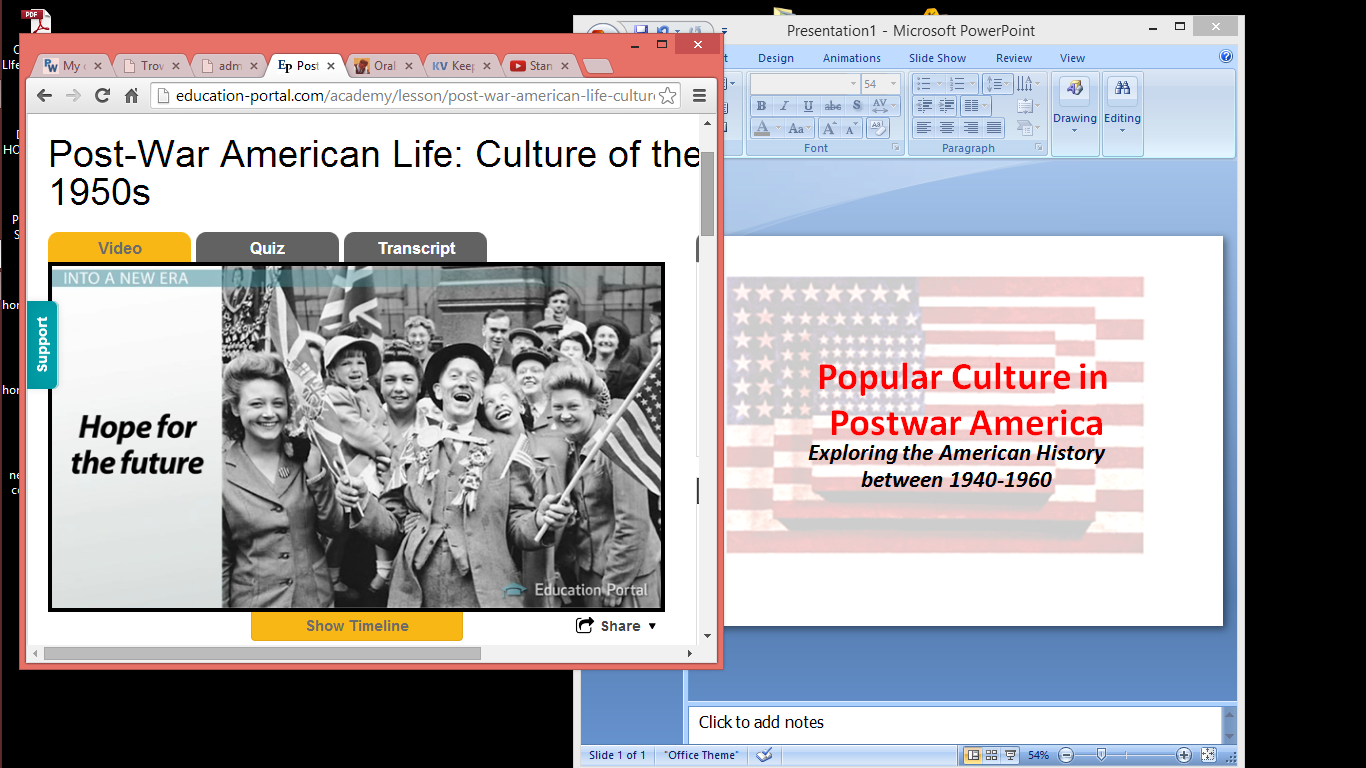 The New Fashion
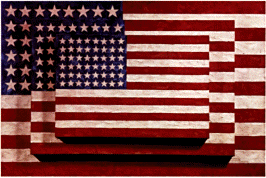 FAD AND FASHION
With the youths as the target, new fashion 
was given birth. Blue jeans and classy shirts 
that were easy to wear became the ‘in’ thing
and the young generation embraced the 
new culture fully
[Speaker Notes: During the war years, clothing were considered as mere necessities. The fashion statements were only obvious among the elitists; the ones who can afford to buy expensive clothing lines. 
However, with the new innovations and adjustments on clothing pricing, people, especially the young generation, became interested in getting into the trend of new fashion statements. This prompted the changing trend in fashion from one specific season to another.]
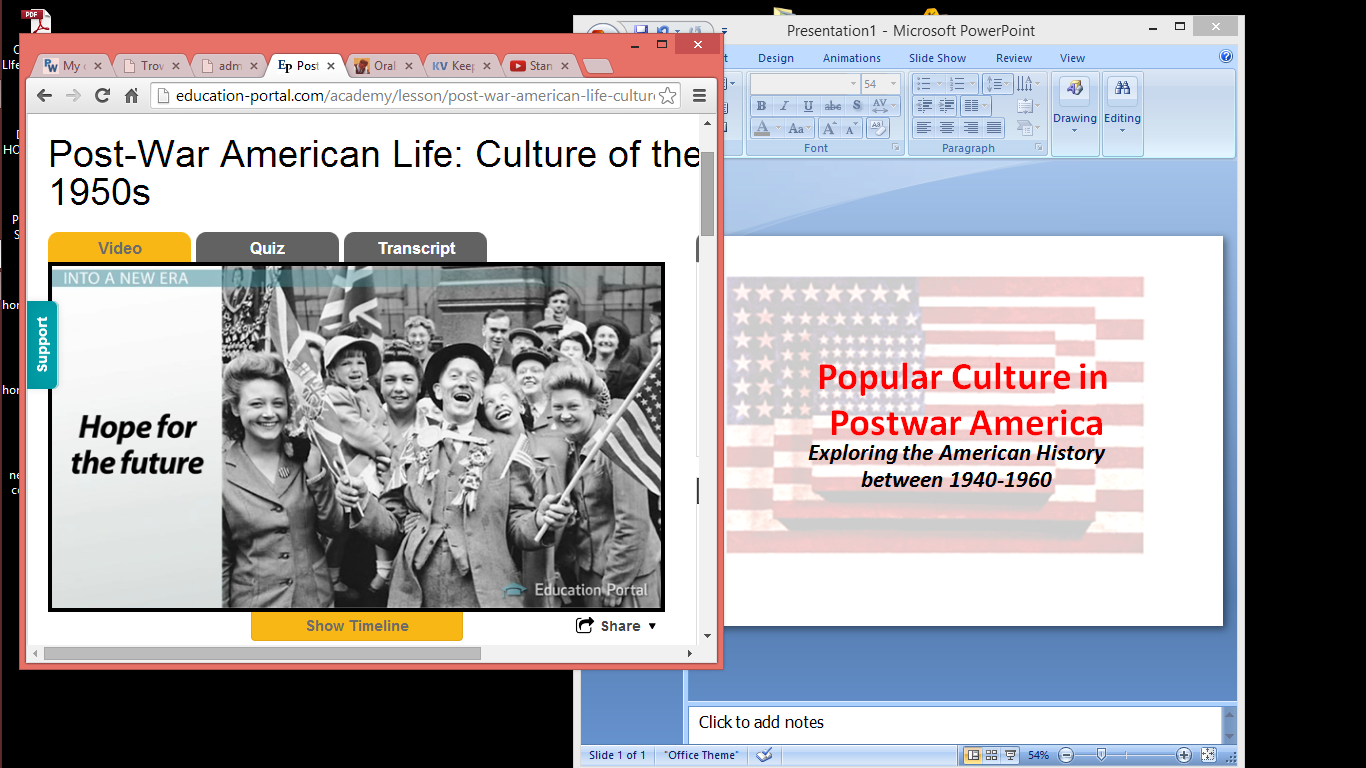 The Birth of New Age Literature
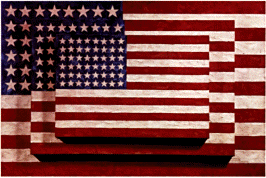 [Speaker Notes: Although critics may have seen the literary movement during these years to be quite negative, it could not be denied that among the authors mentioned herein, their topics of concern are of high importance to defining what has become of the society because of capitalism]
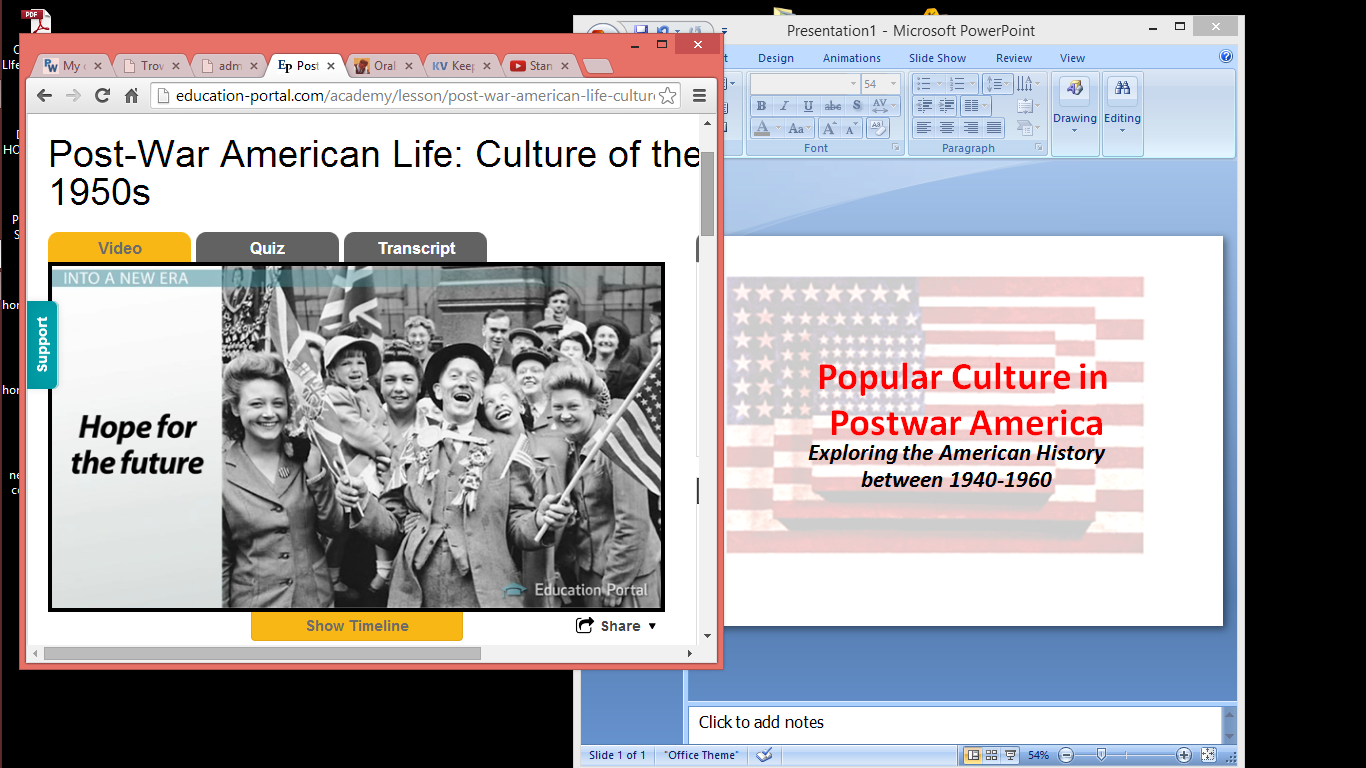 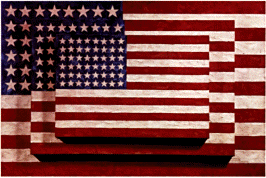 New Philosophies
[Speaker Notes: While there are those who support the concept of modernity that has changed the culture and morality of the people in the new era of postwar years, there are those who despise the idea of living under the control of capitalism. Such division of ideals could be considered through examining some of the new philosophies that spurred during the time.]
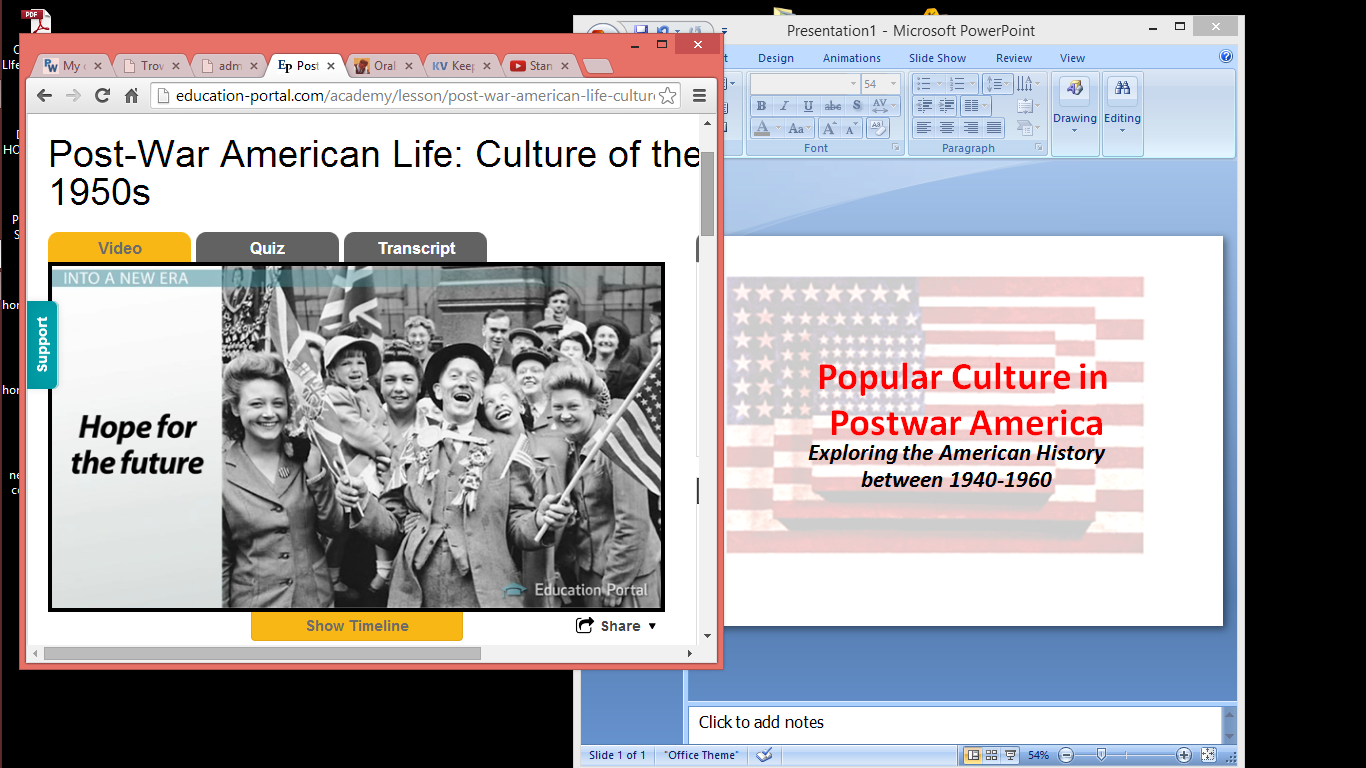 Ideas Supporting Capitalism
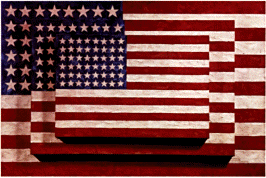 Capitalism is hailed by business owners and economists to be the driving force for the nation to develop.
It is with this concept that people are able to jump into the band wagon of redefining the American lie apart from the war years it has just been rescued from.
[Speaker Notes: Capitalism has become the foundation of development for the many aspects of progress that the American society has embraced during the post war years. Not only did his concept opened the possibilities for greater opportunities, it has also opened the doors towards giving each individual a chance to realize the freedom that is brought about by the ideals of consumerism.]
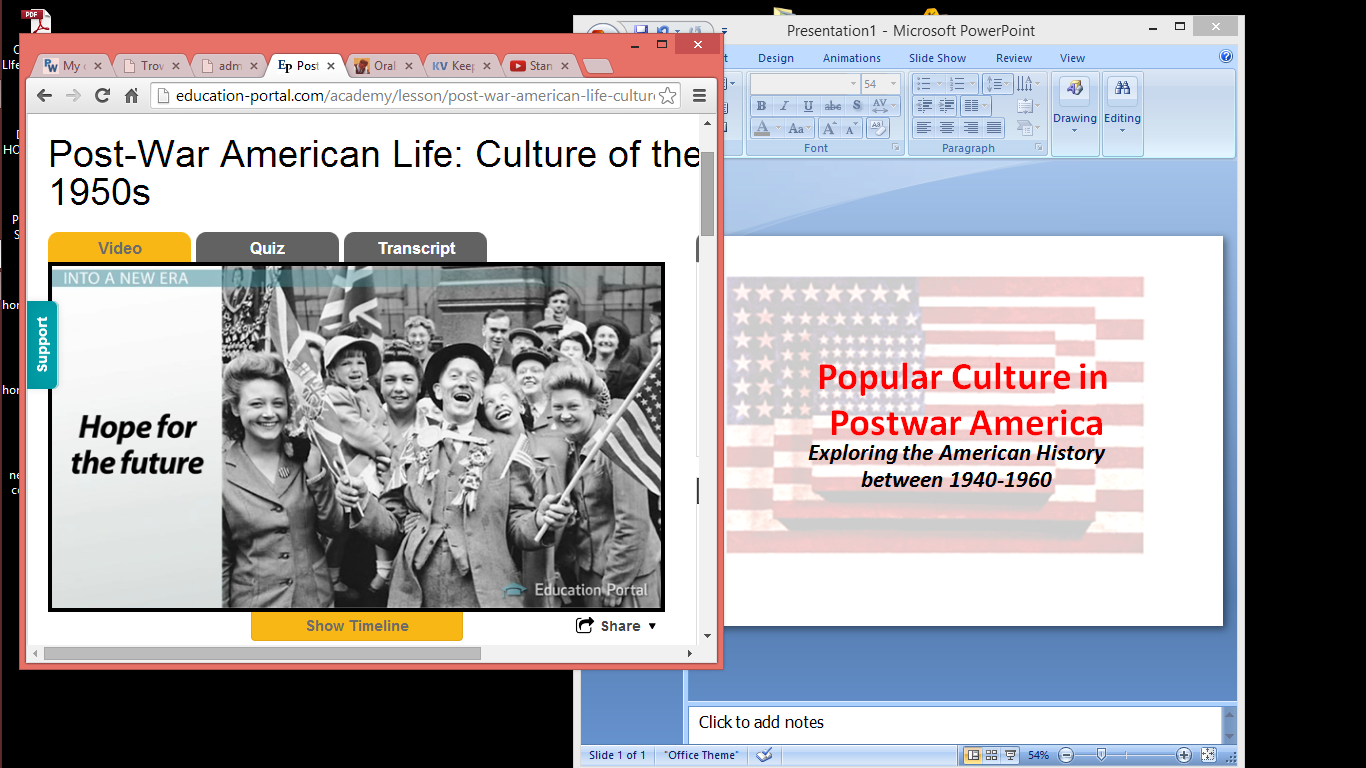 Ideas Against Capitalism
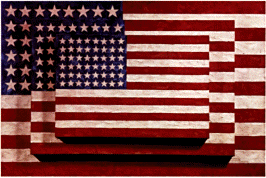 “Money is the Root of all Evil”
While the American society flourishes with what capitalism has offered the people with, it was feared that materialism would drown the morals of the people and make them all concerned about the money and not the real value of life.
[Speaker Notes: With the increased emergence of the concept of consumerism, people have become more concerned about what they have and what else they can get. Given the opportunity to work and enjoy the leisure of life, the emergence of groups that are dedicated towards disarming capitalism has been given way and has defined a long line of campaign against materialism that stretches towards these days.]
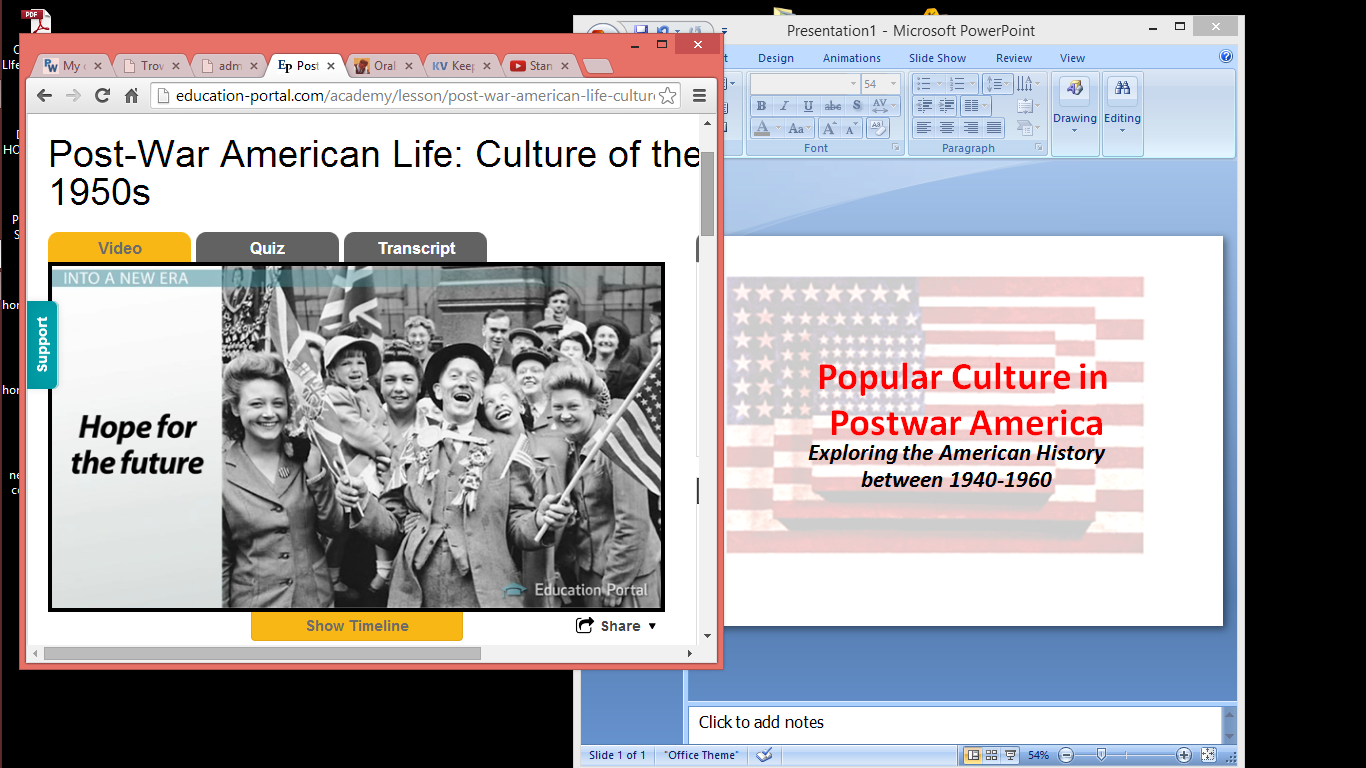 The New Society
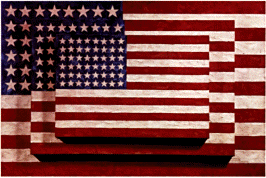 Divided by Ideals 
United by Commerce
Although there are those who despise the idea of capitalism, they cannot deny the fact that they too are being benefited by the byproducts of such concept. Notably, they also consume what the capitalists produce [as means of survival]. With what the market offers, no one is exempted from benefiting from what the business owners offer for the public to appreciate.
[Speaker Notes: No matter how strong the power of defiance may be, capitalism has already made its mark in the American society during the post war years. And since then, even those who despise capitalism and everything that comes along with it  are left with no choice but to accept what it has to offer as it does provide them with what they need for survival.]
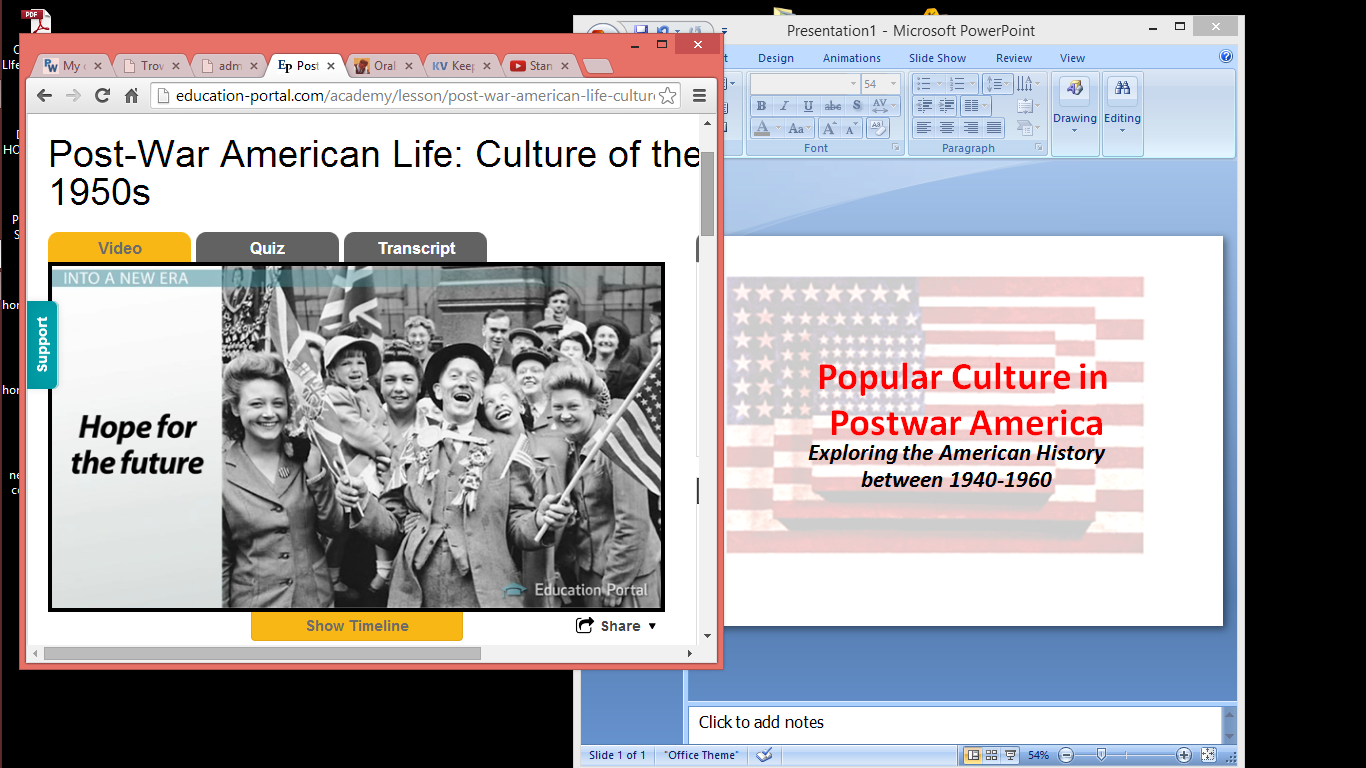 Conclusion
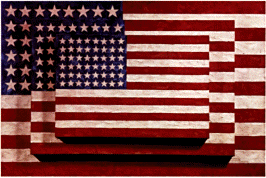 There are only three things that controlled the development of popular culture in America during the post war years:
The emergence of new idea of living through psychological perspective 
The emergence of capitalism 
The birth and influence of new media
[Speaker Notes: These three aspects of new age forces has made it possible for the post war years in America to be the defining factor of what will become of the country years after such an era. 

To conclude the presentation, included herein is a video documentary from discovery channel that shows what post war American life was all about.]
References
Trobridge, DJ. A History of the United States Volume 2.

Discovery Documentary found at: https://www.youtube.com/watch?v=HJeCeEHxfds. (Retrieved on July 24, 2014).